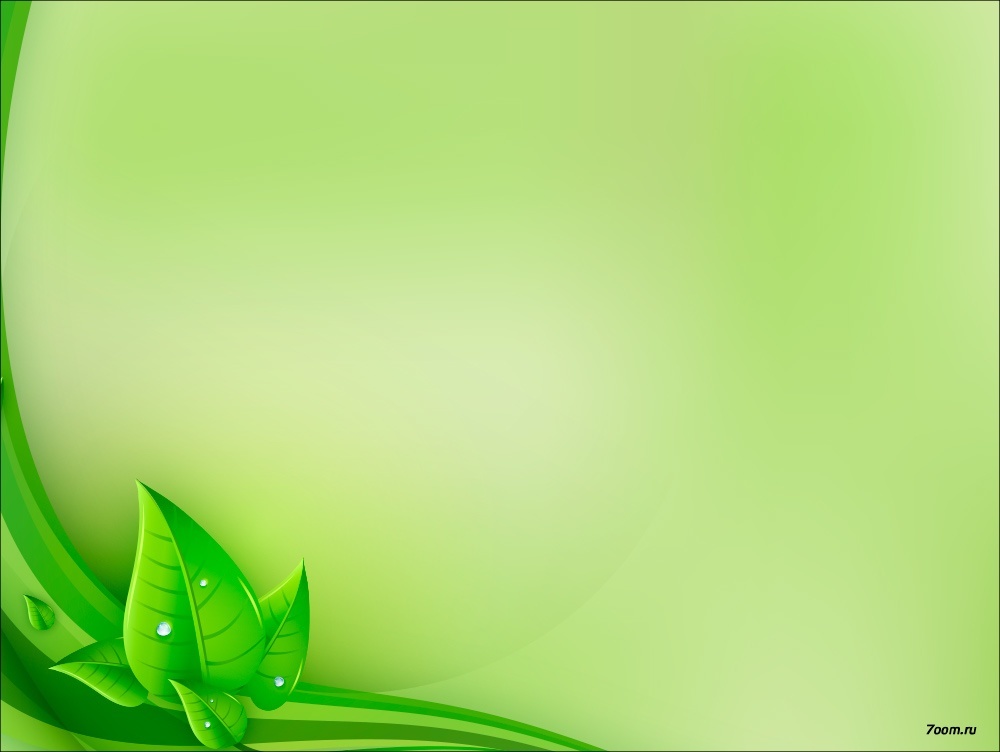 27 сентября 2019«Час самоуправления»
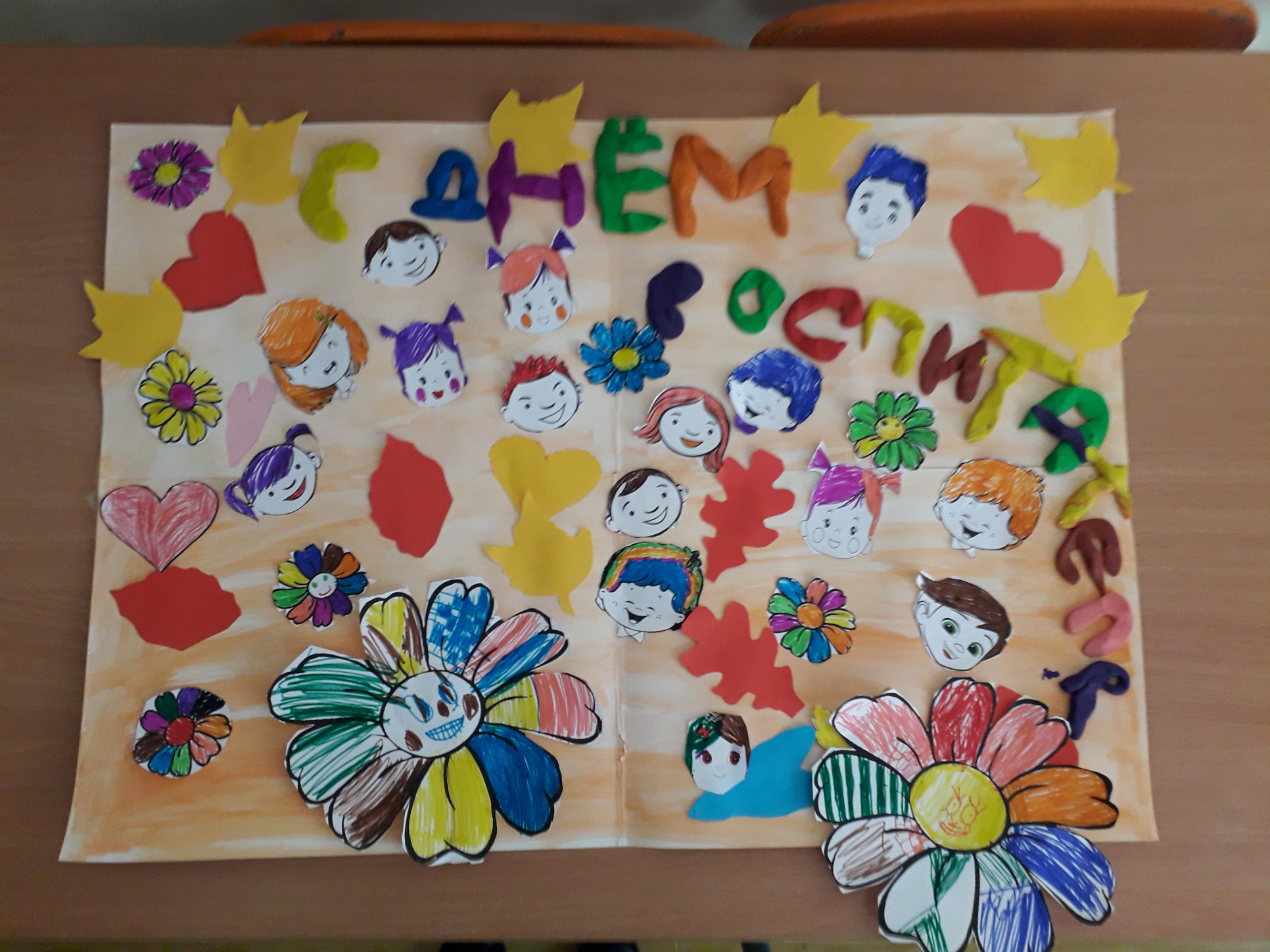 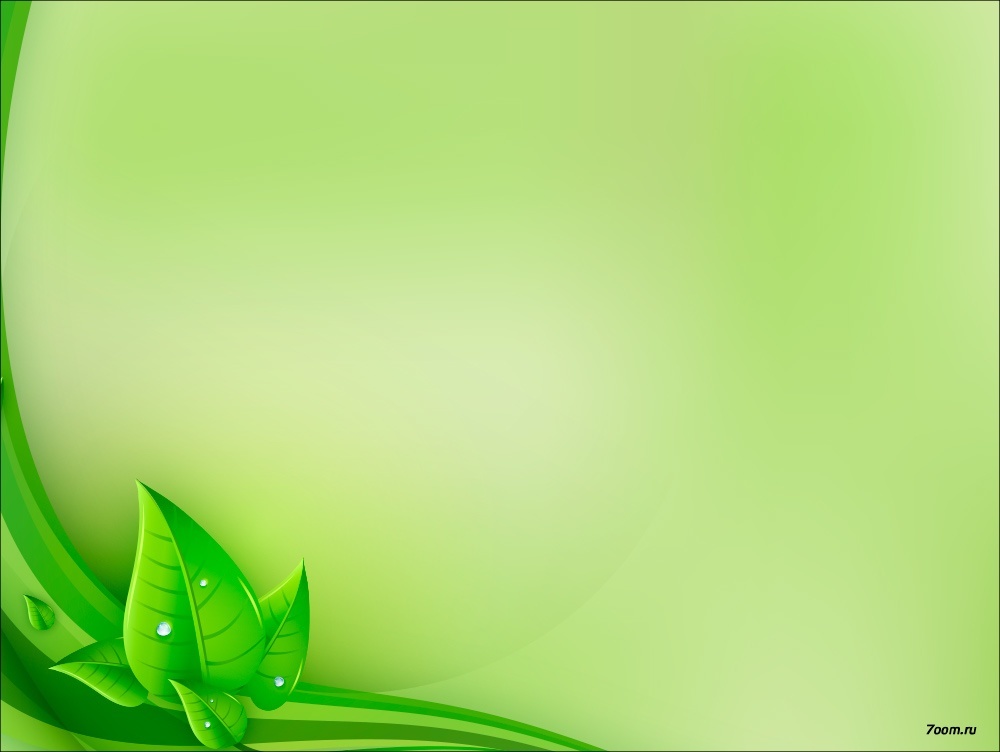 27 сентября 2019«Час самоуправления»
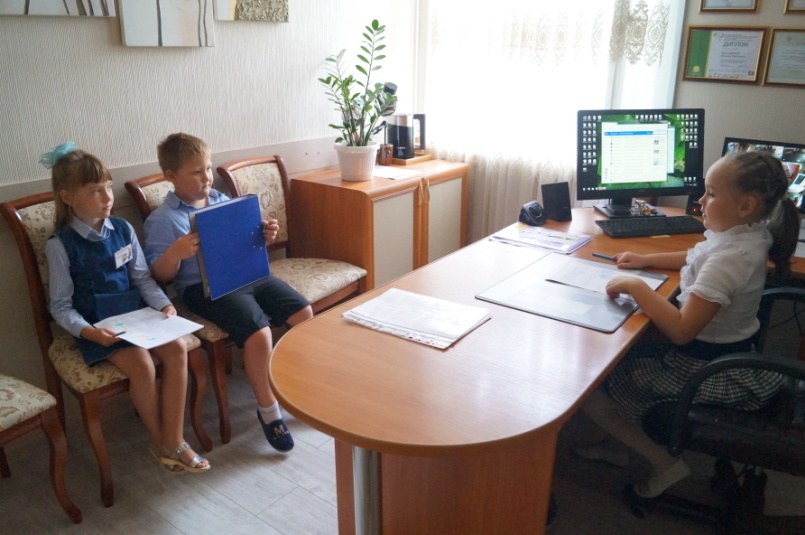 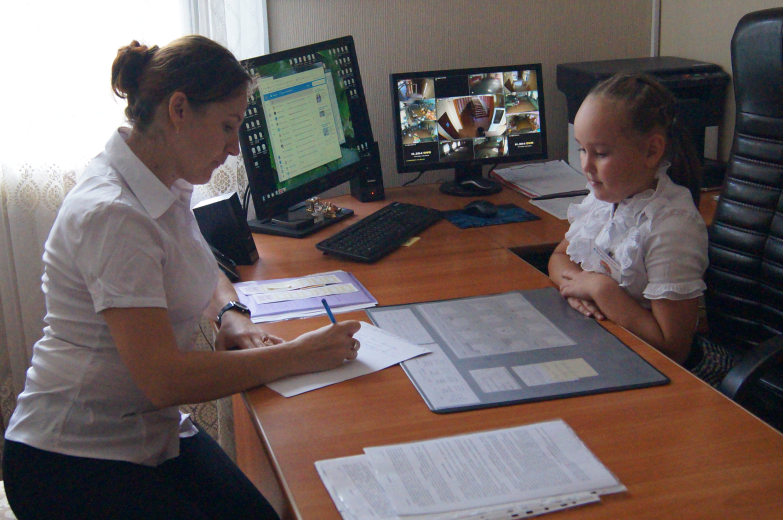 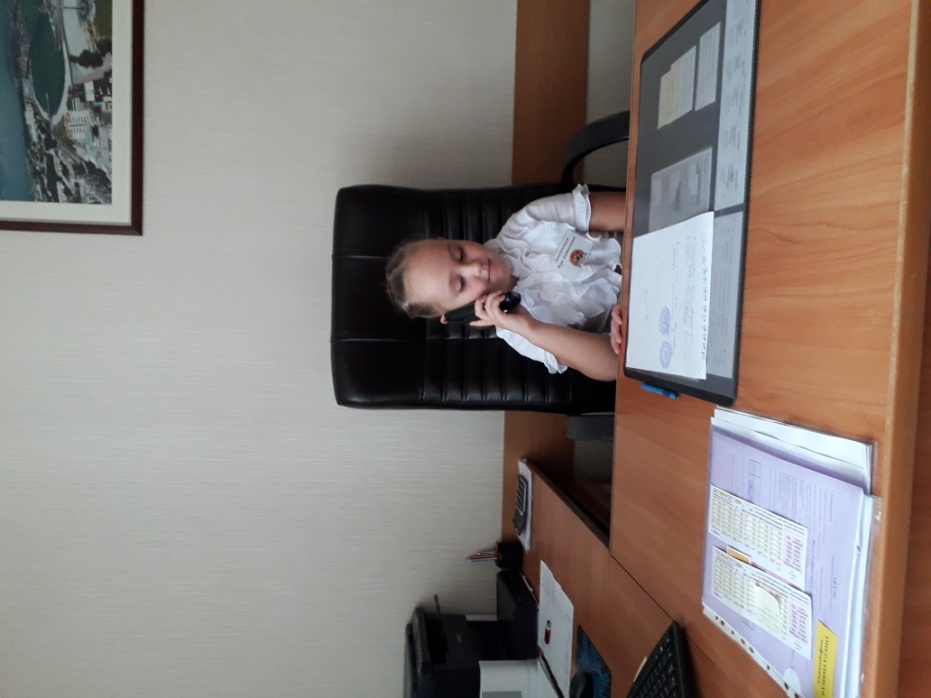 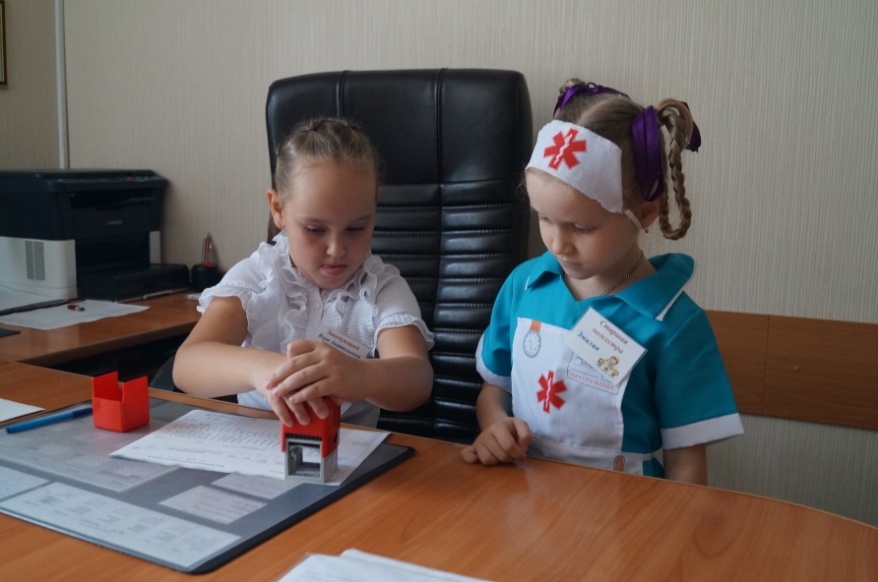 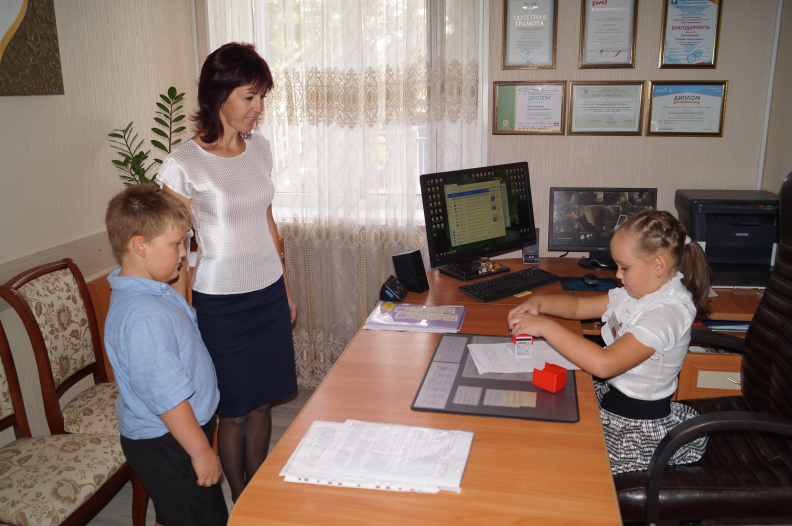 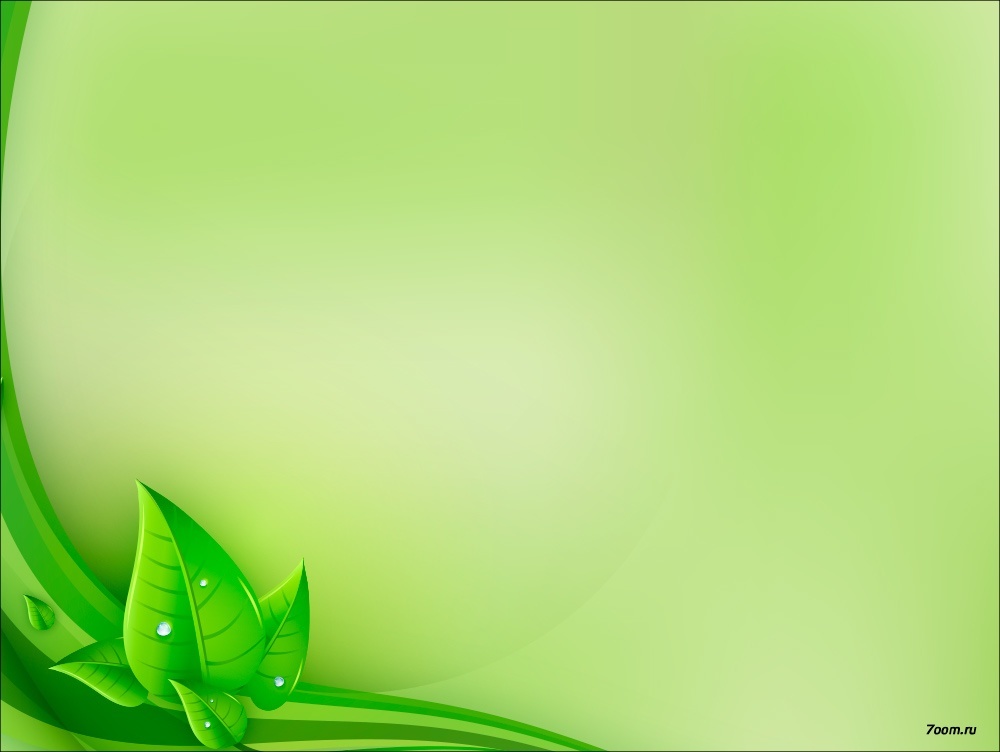 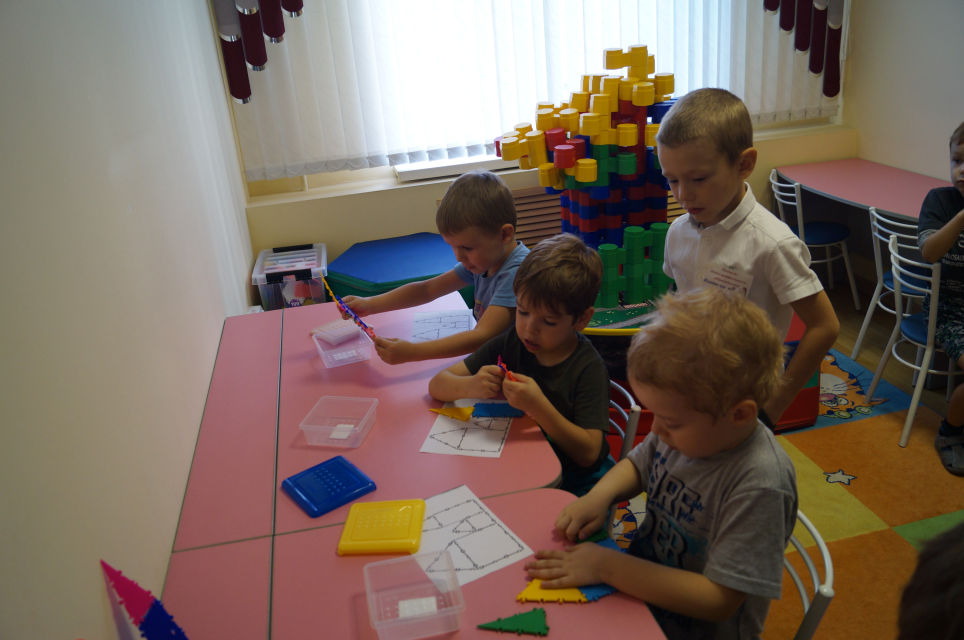 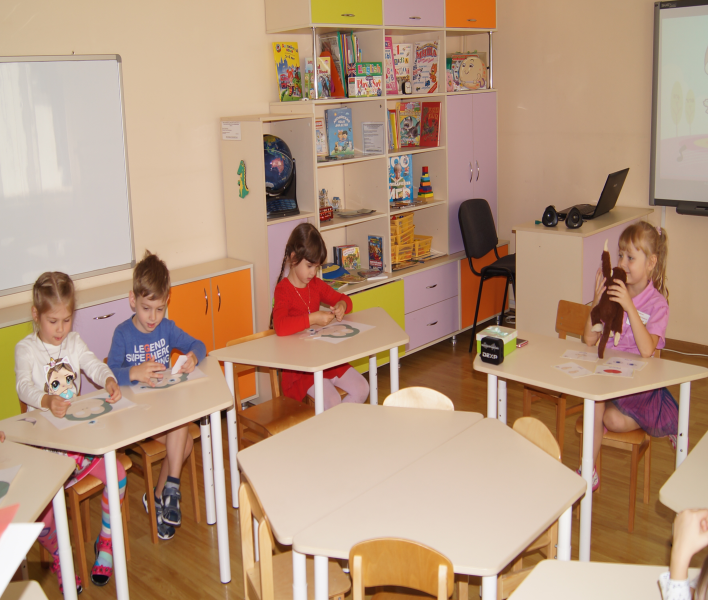 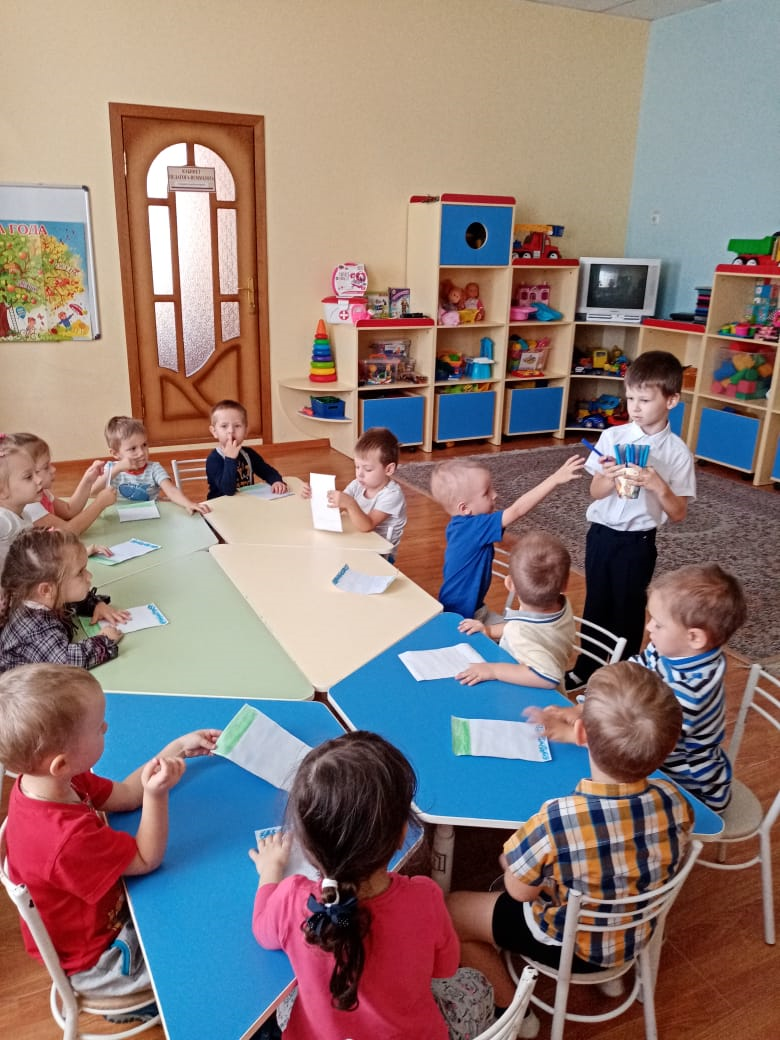 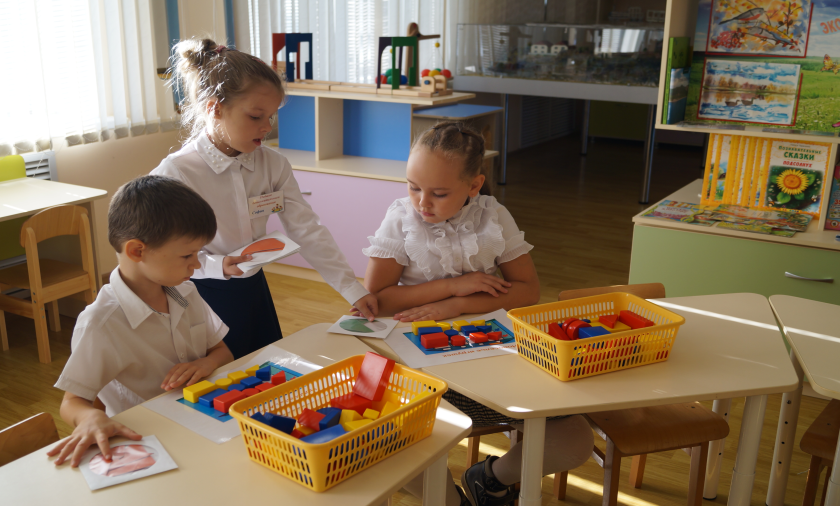 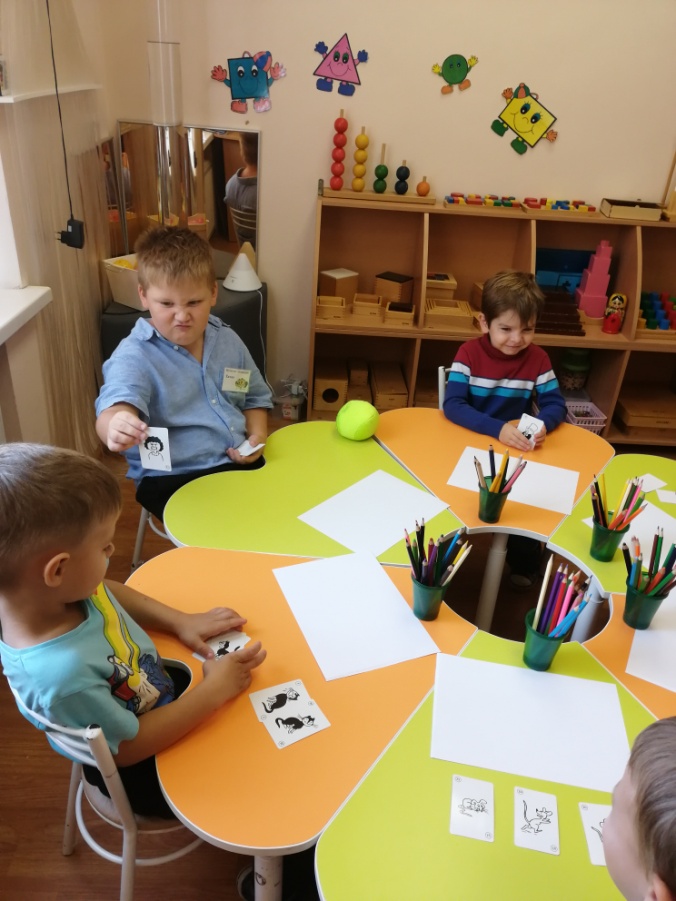 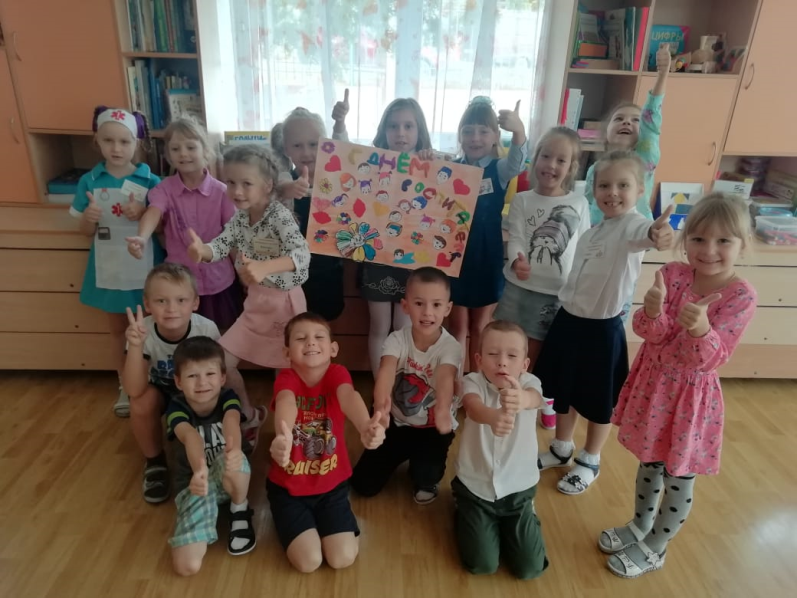 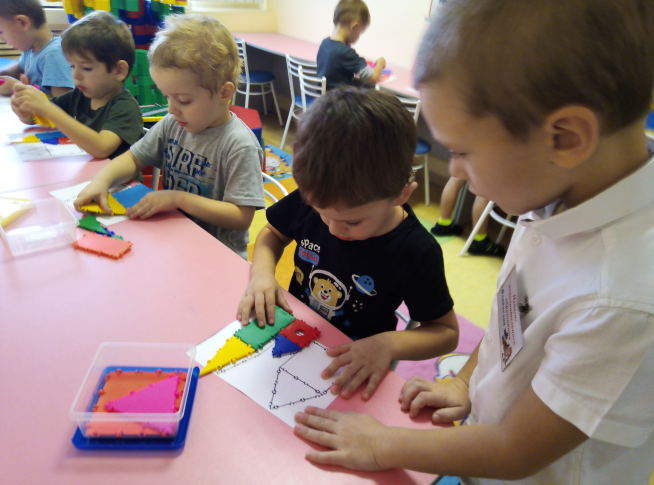 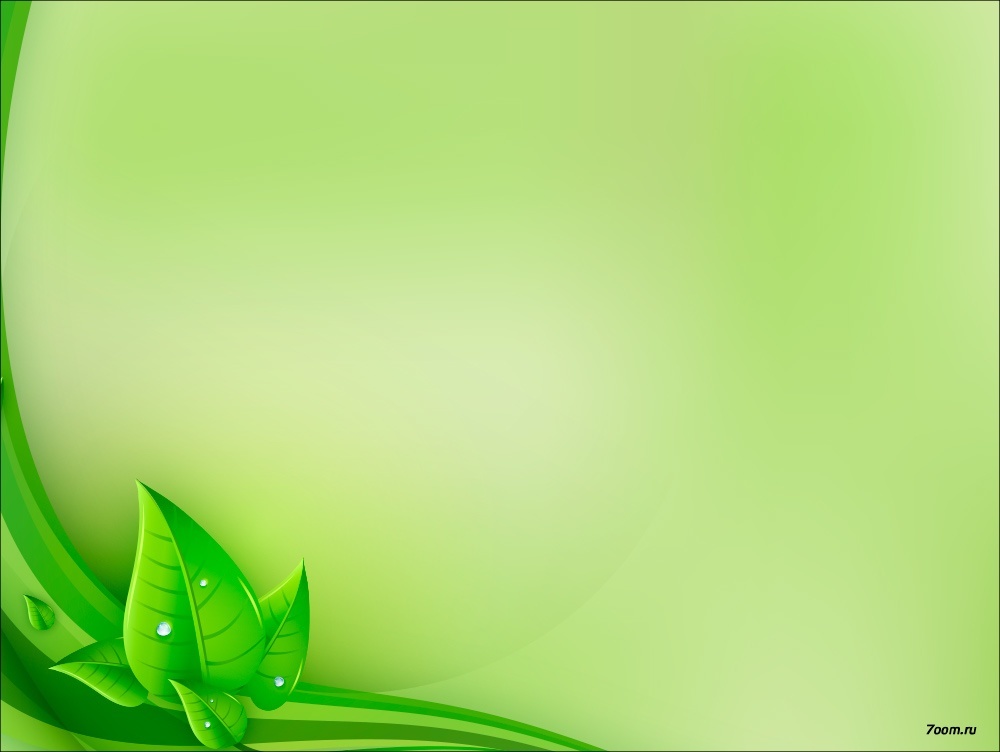 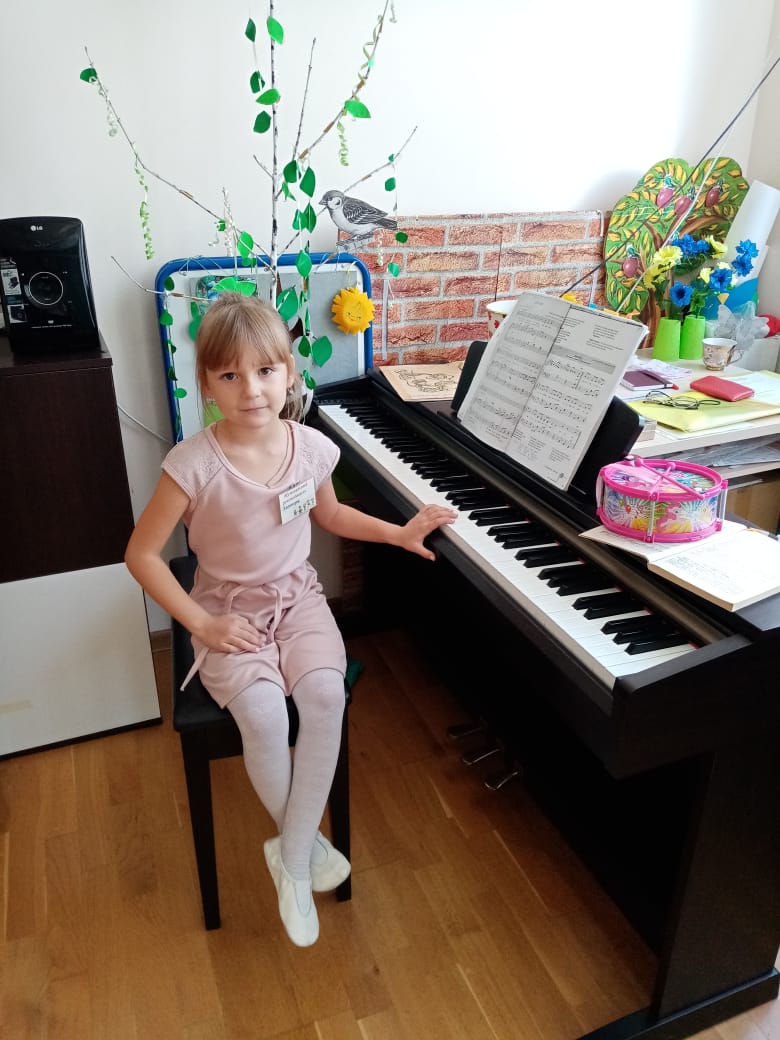 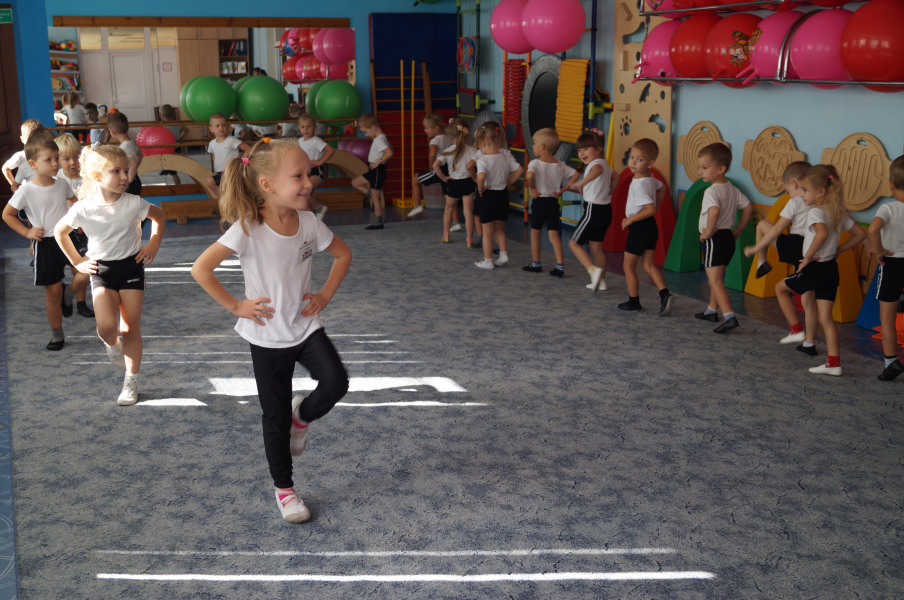 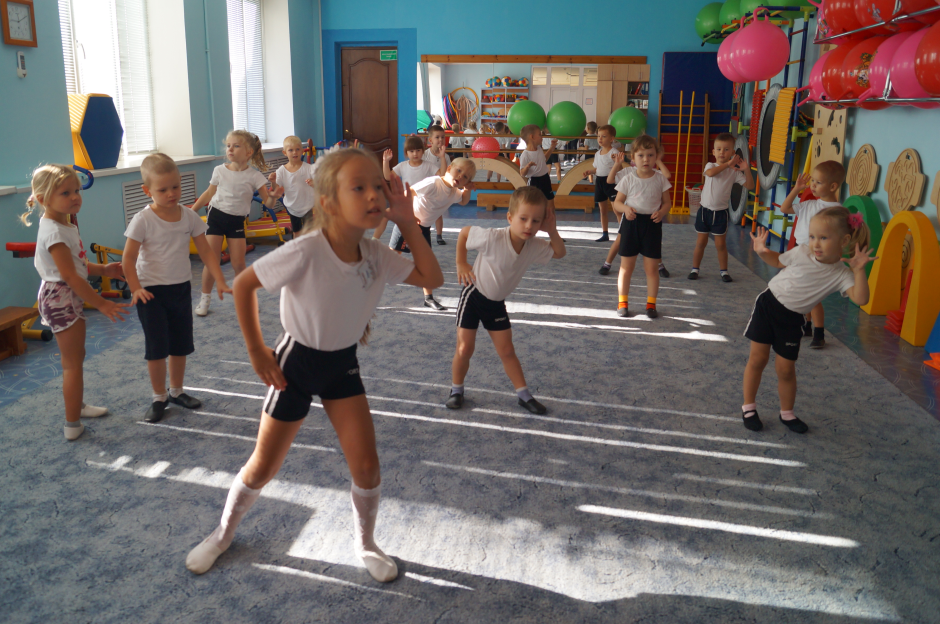 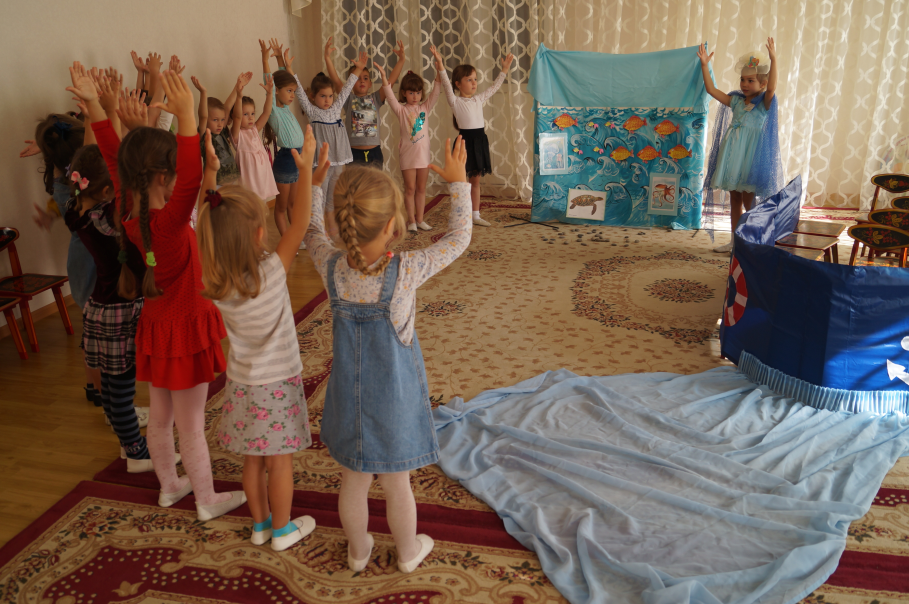 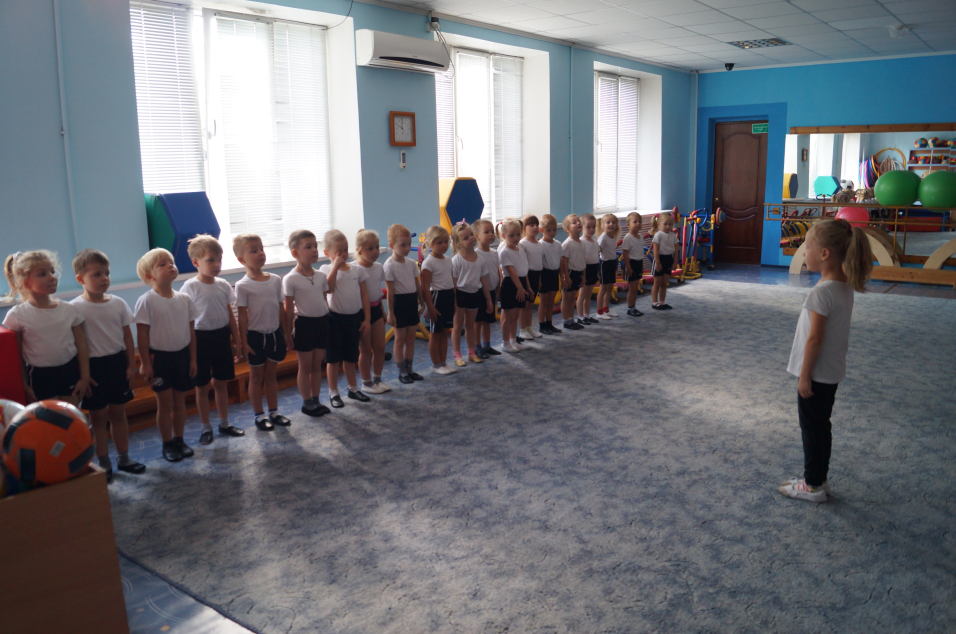 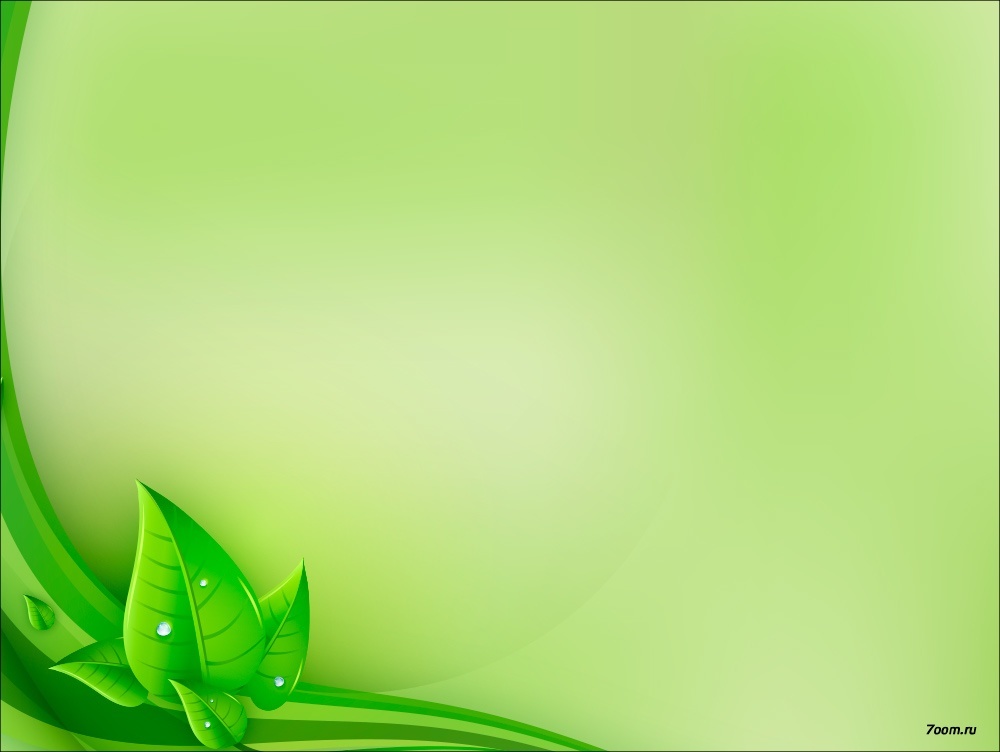 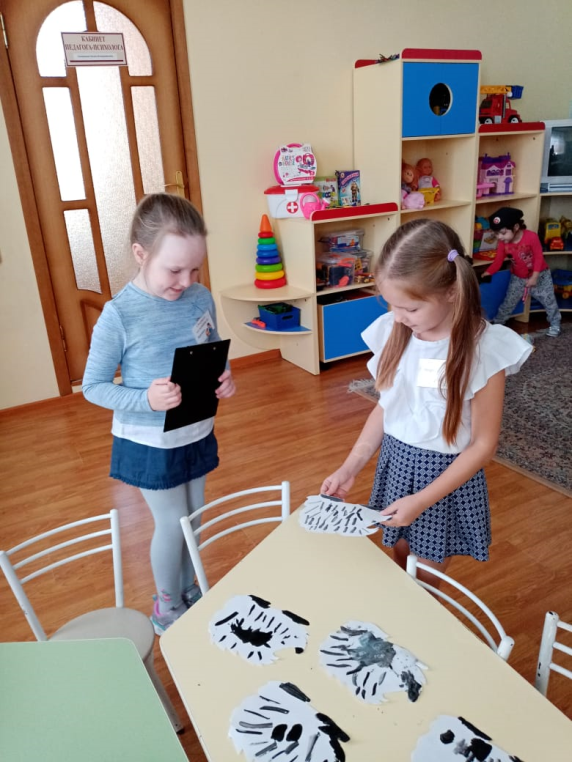 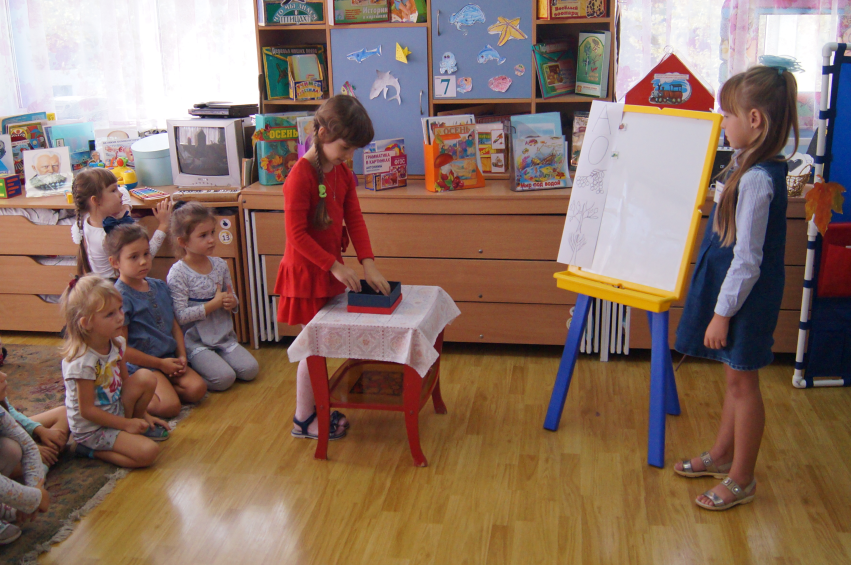 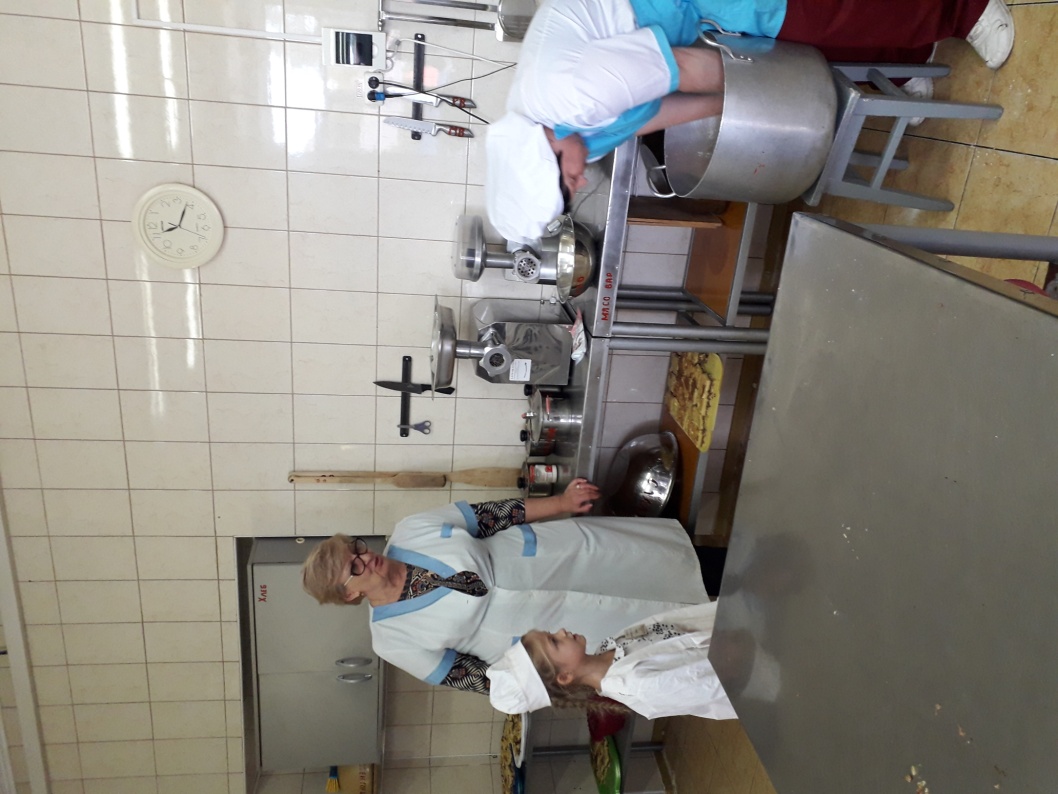 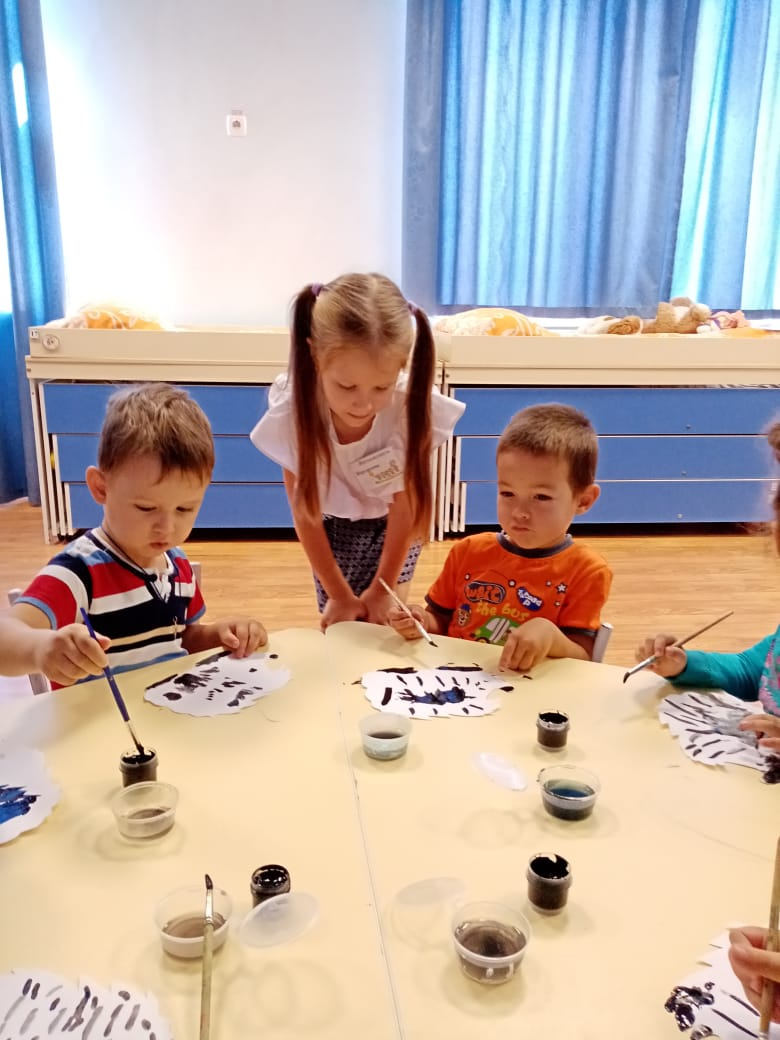 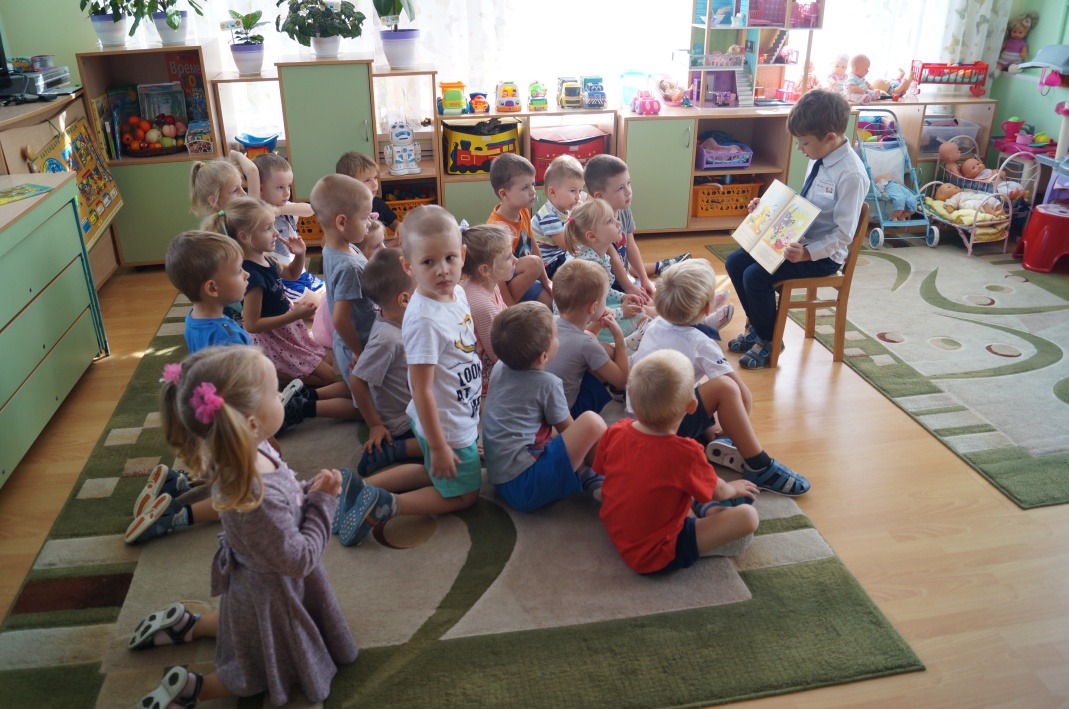 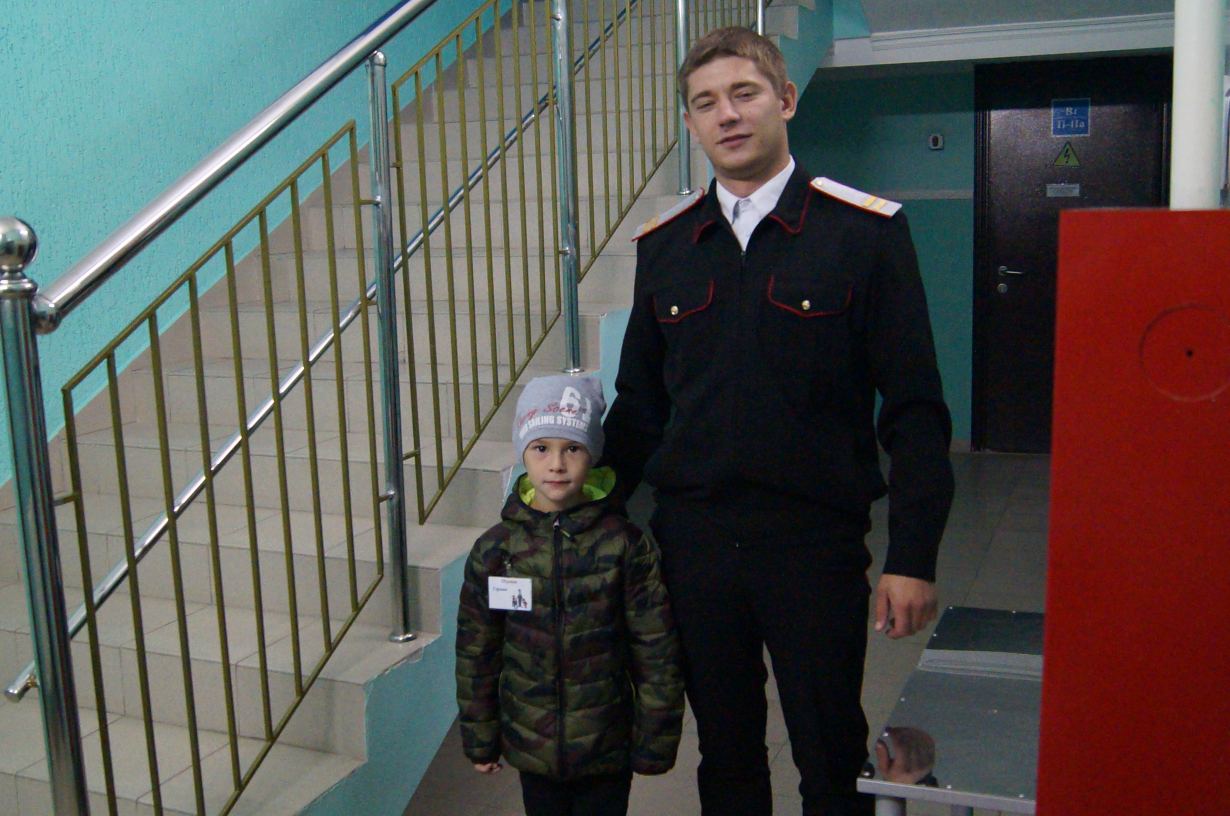